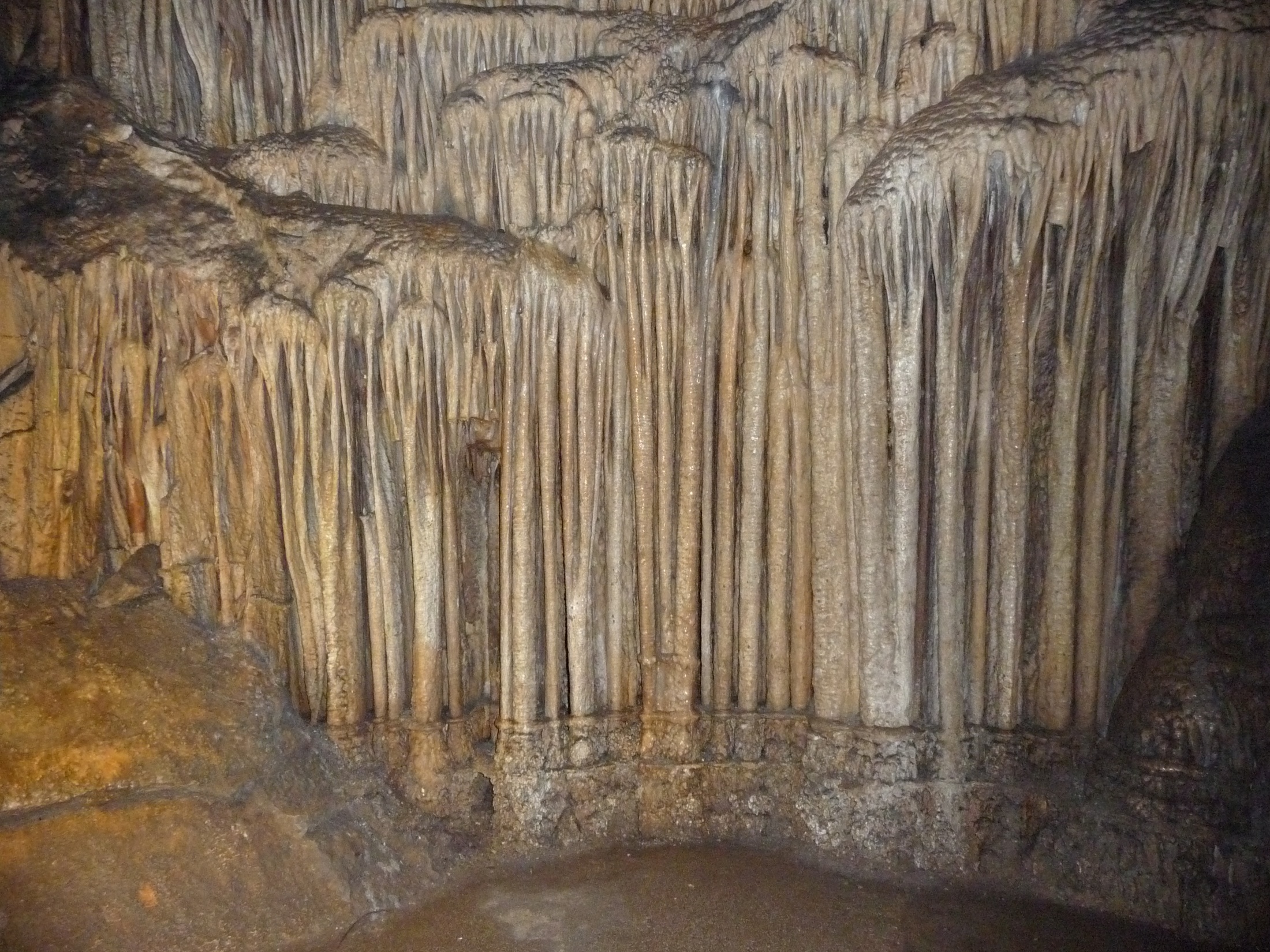 Как вырастить сталактиты, сталагмиты и кристаллы в домашних условиях ?
Выполнил ученик 5 «А» класса
МБОУ СОШ №10 г. Красногорска Назаров Владимир
Руководитель проекта: Головко Н.В
Предистория
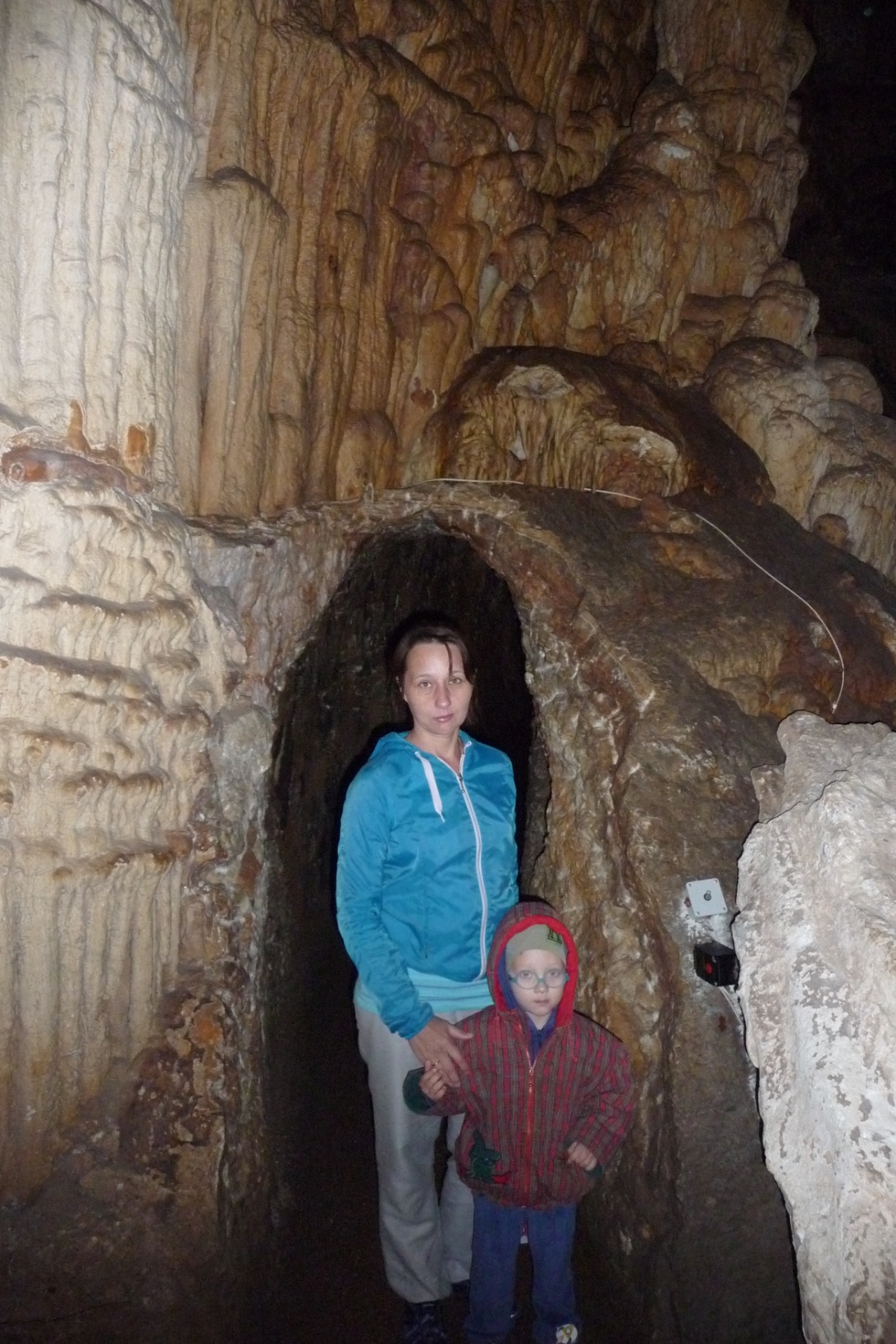 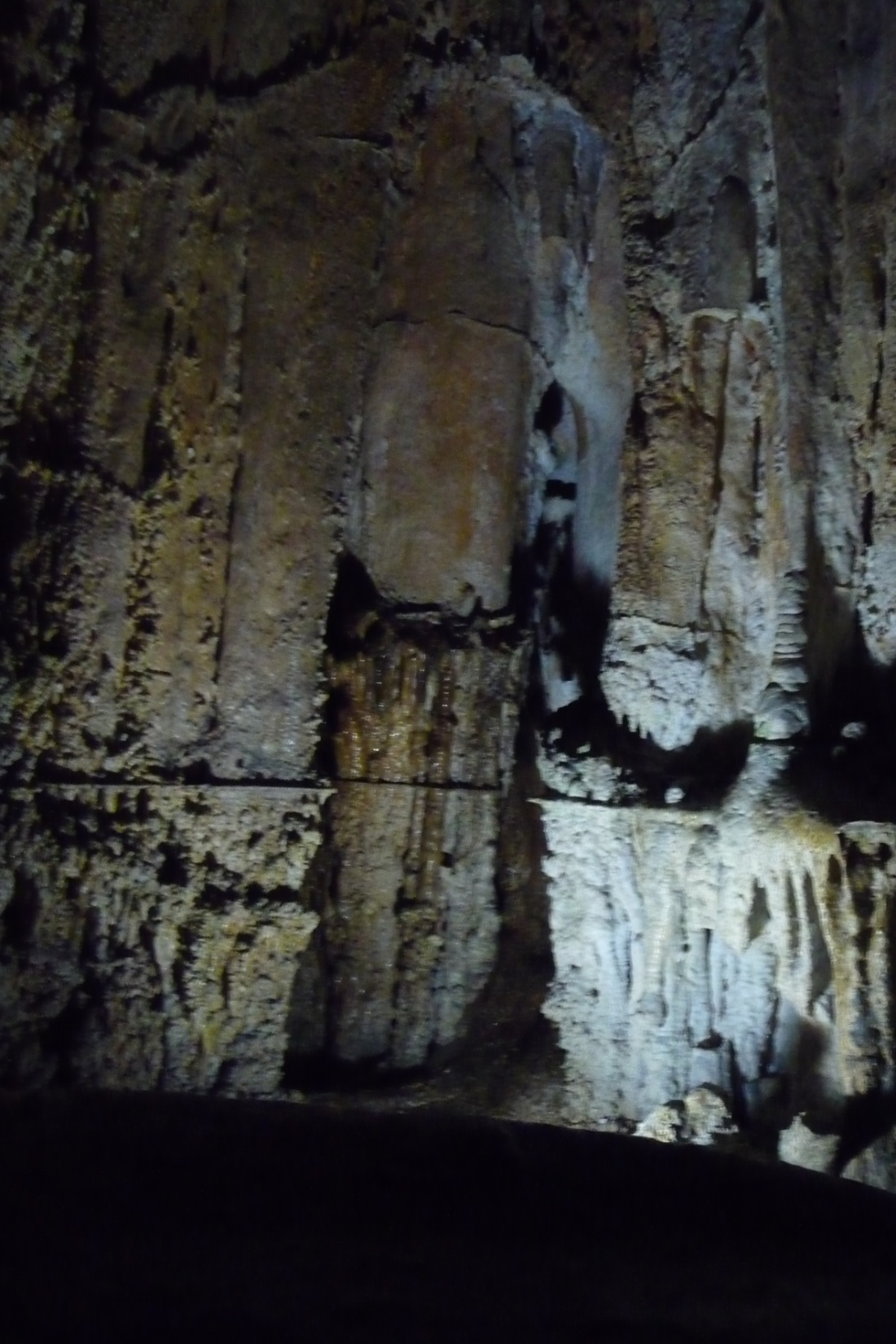 Я побывал с родителями в пещерах Крыма и Краснодарского края.  Там я увидел множество сталактитов, сталагмитов, сталагнатов и кристаллов. А сейчас я решил попробовать создать их у себя дома и почувствовать себя в пещере.
Моя цель:
вырастить сталактиты, сталагмиты и кристаллы.
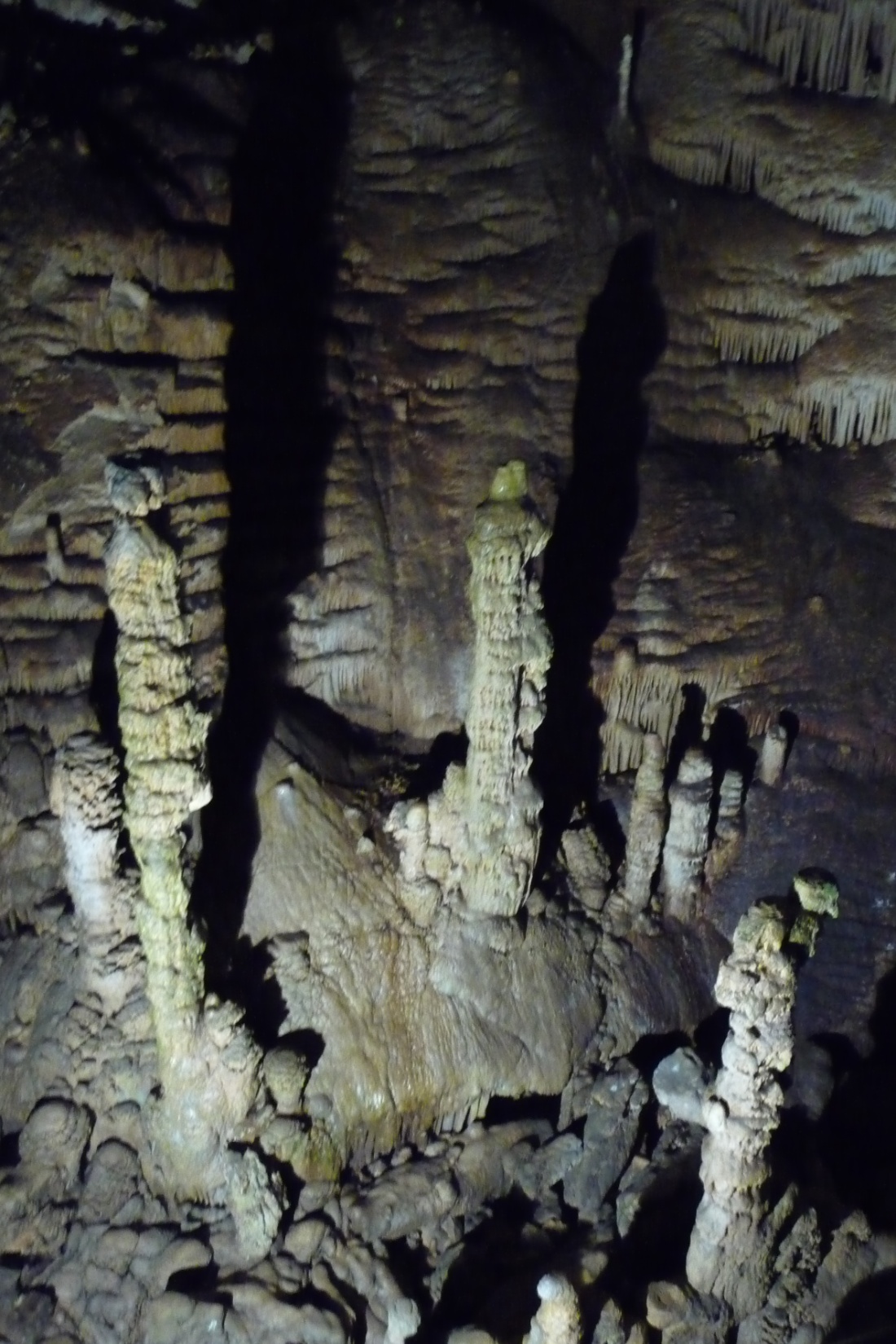 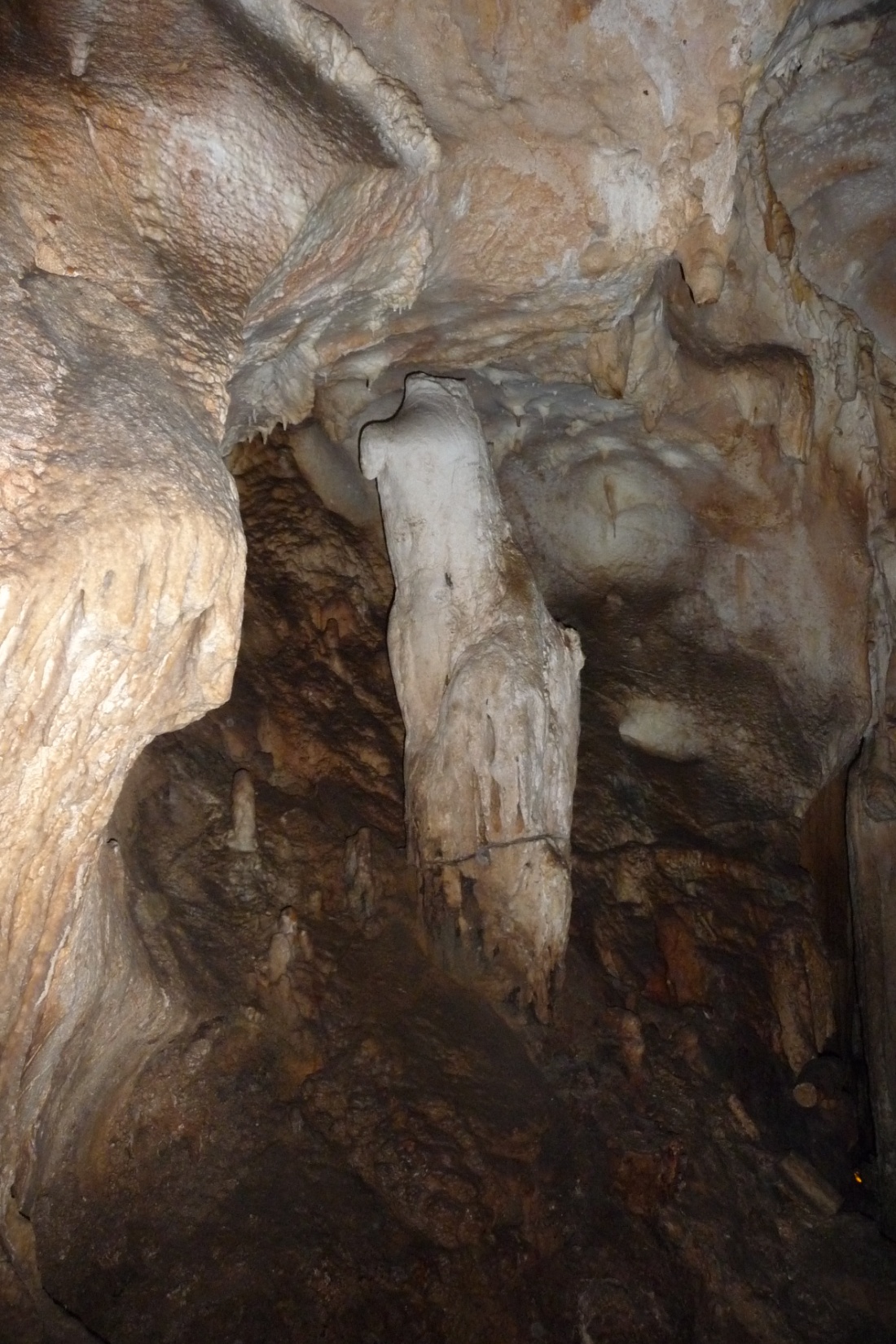 Мои задачи
Изучить тематические сайты в интернете.
Узнать как провести эксперимент.
Собрать материалы.
Провести эксперимент.
Понаблюдать.
Составить презентацию.
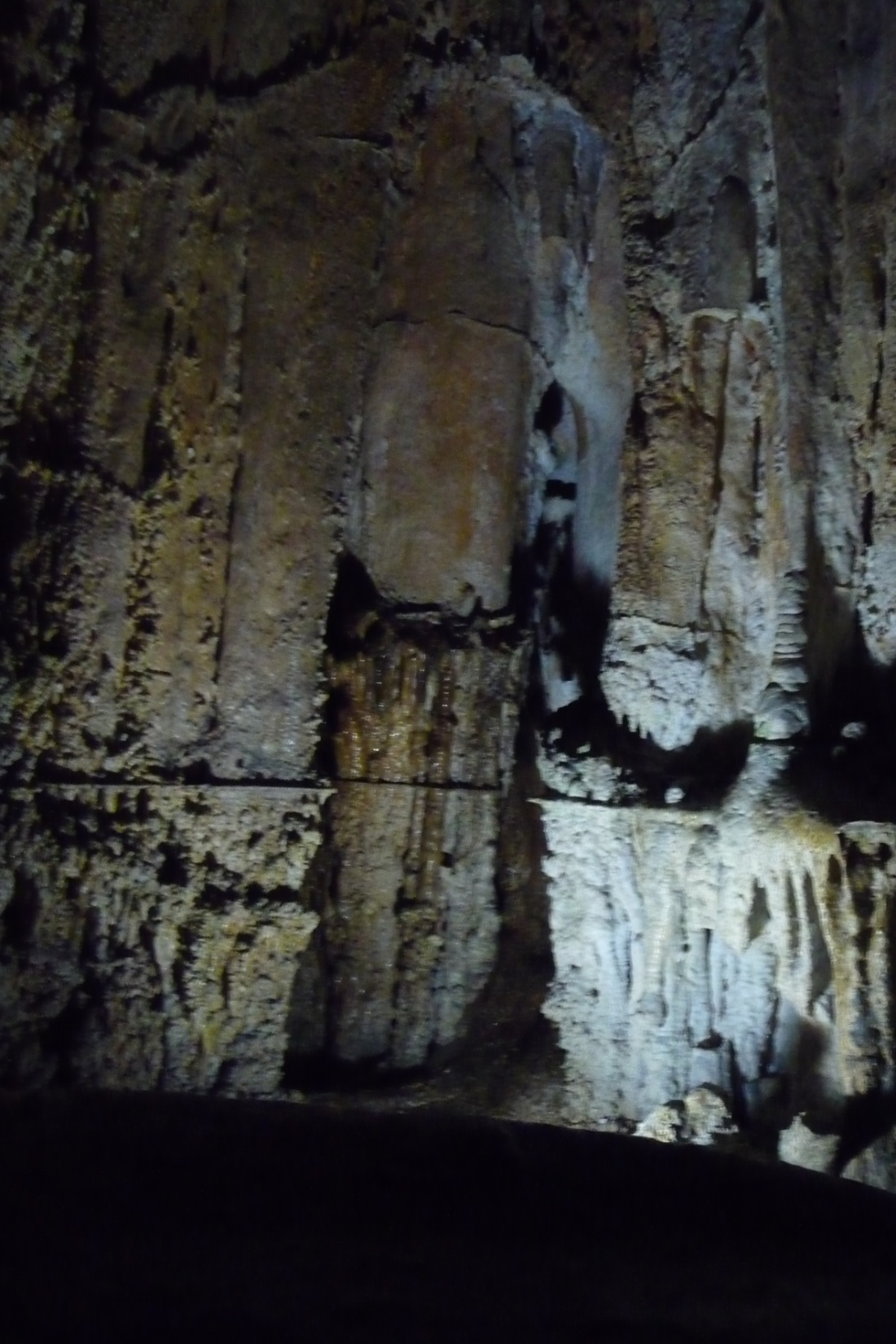 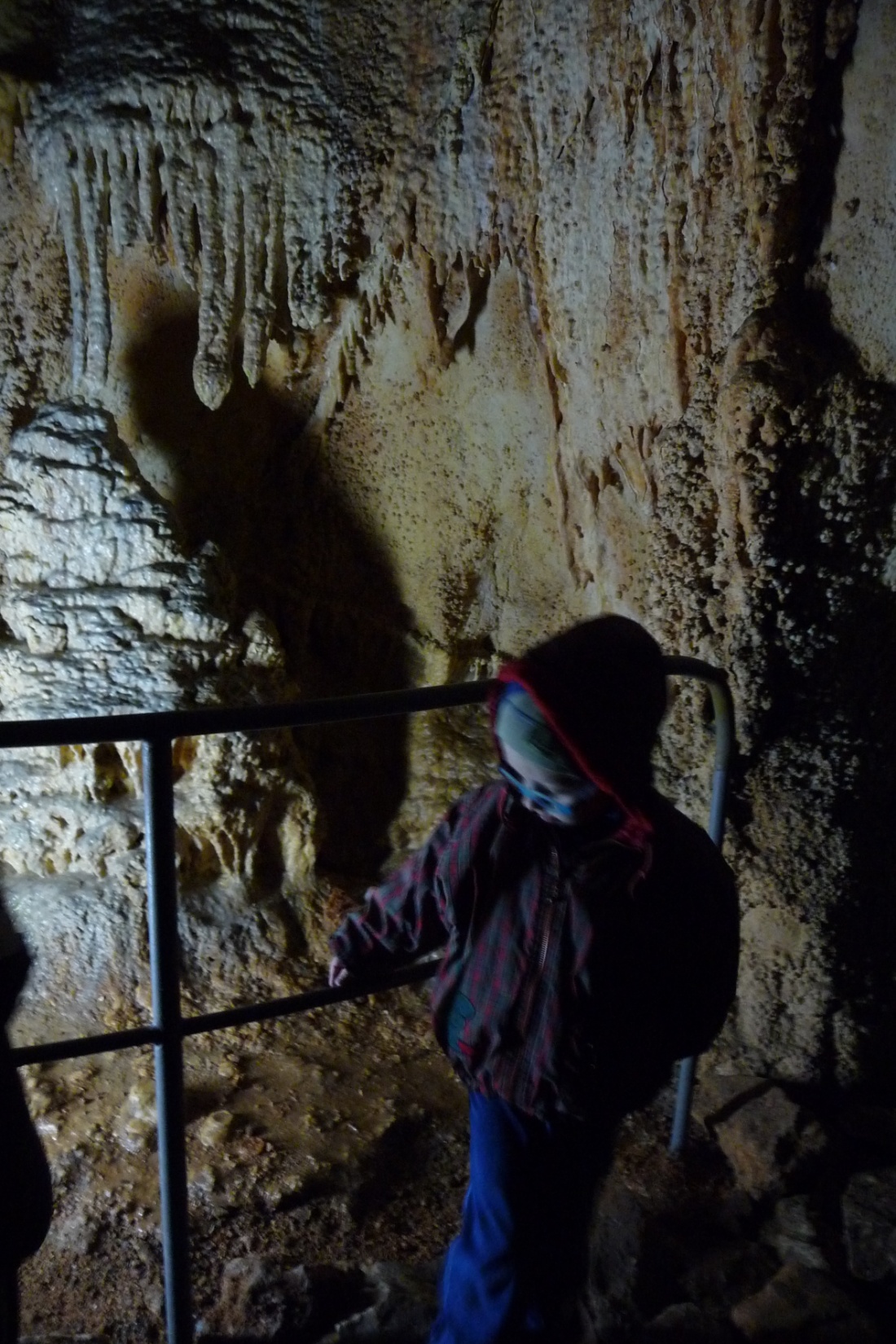 Гипотеза
Я узнал, что сталактиты, сталагмиты и сталагнаты образуются, когда вода капает с потолка пещеры и приносит с собой частички кальция. Затем вода испаряется, а кальций остаётся. Через миллионы лет из кальция образуются сосульки (сталактиты),
    пирамидки (сталагмиты) и столбики (сталагнаты). И я решил, что можно вырастить их из веществ насыщенных кальцием.
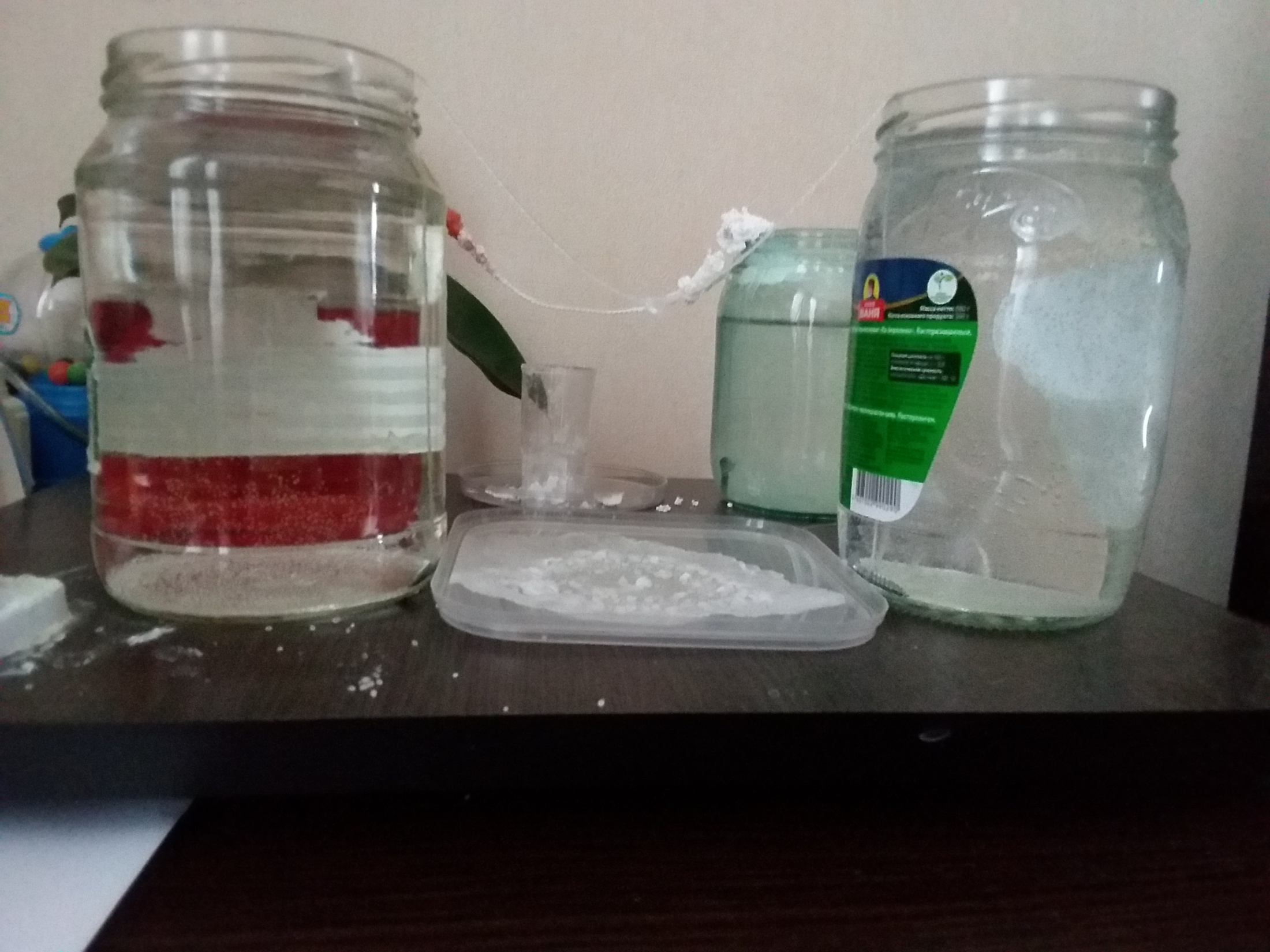 Экспериментальная часть
Нам понадобится:
1.Два стакана(банки) одинакового объёма.
2.Пищевая сода или соль.
3.Шёлковая или шерстяная нить(катушка).
4.Линейка (желательно длинная).
5.Ложка (чайная).
6.Чашка петри (блюдце).
7.Ножницы.
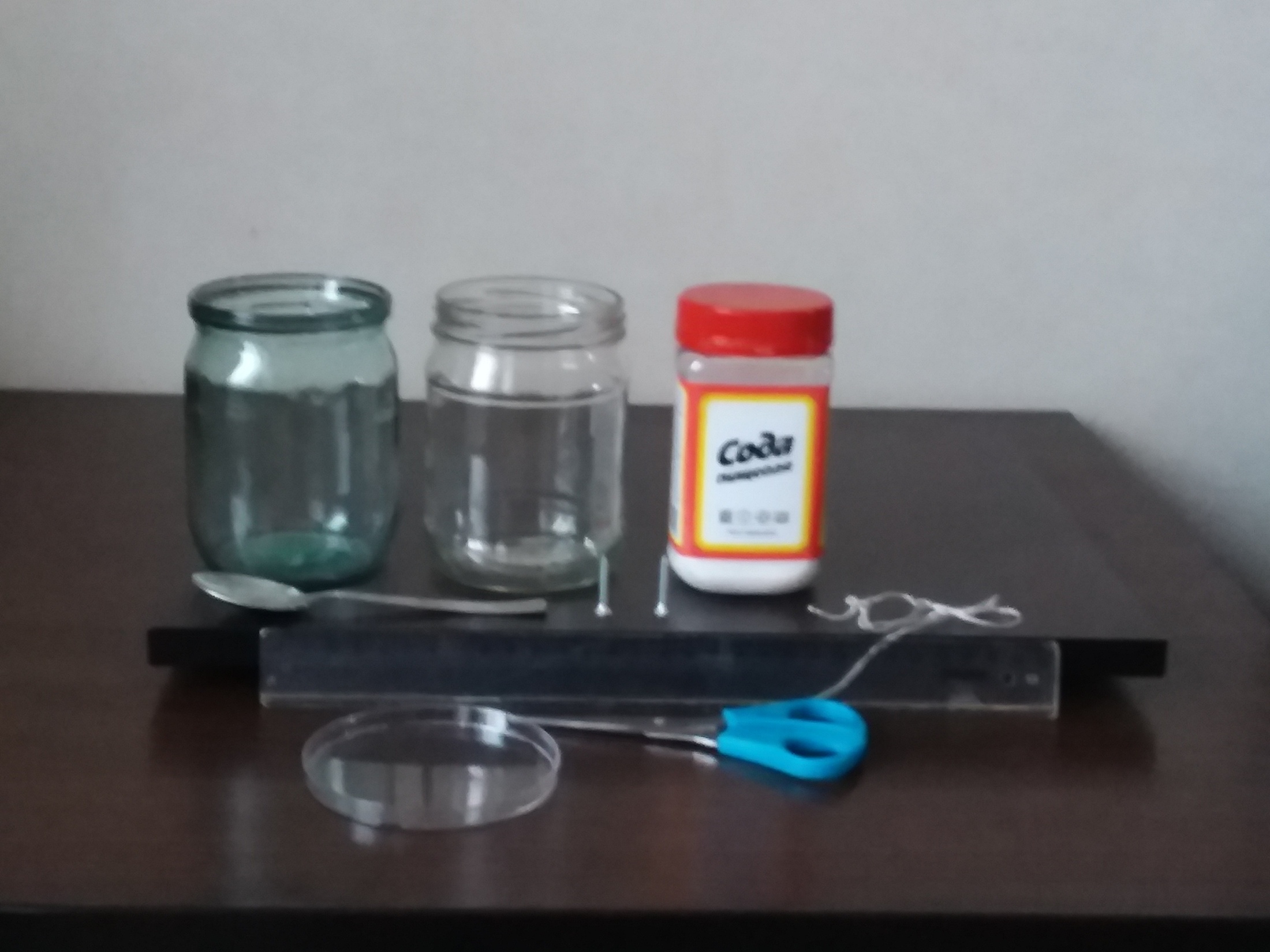 Сначала наполняем банки водой и ставим их на расстоянии 15см
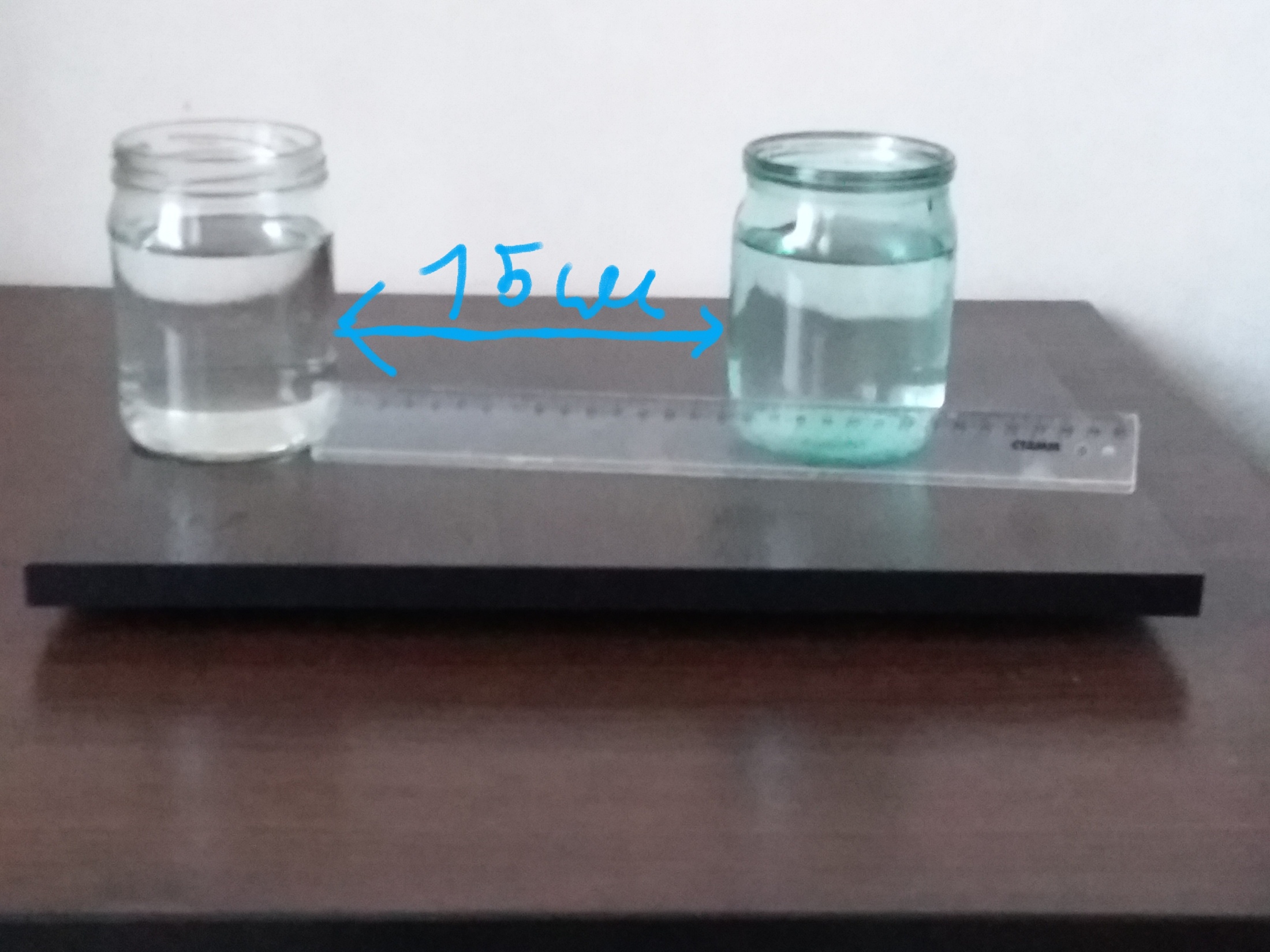 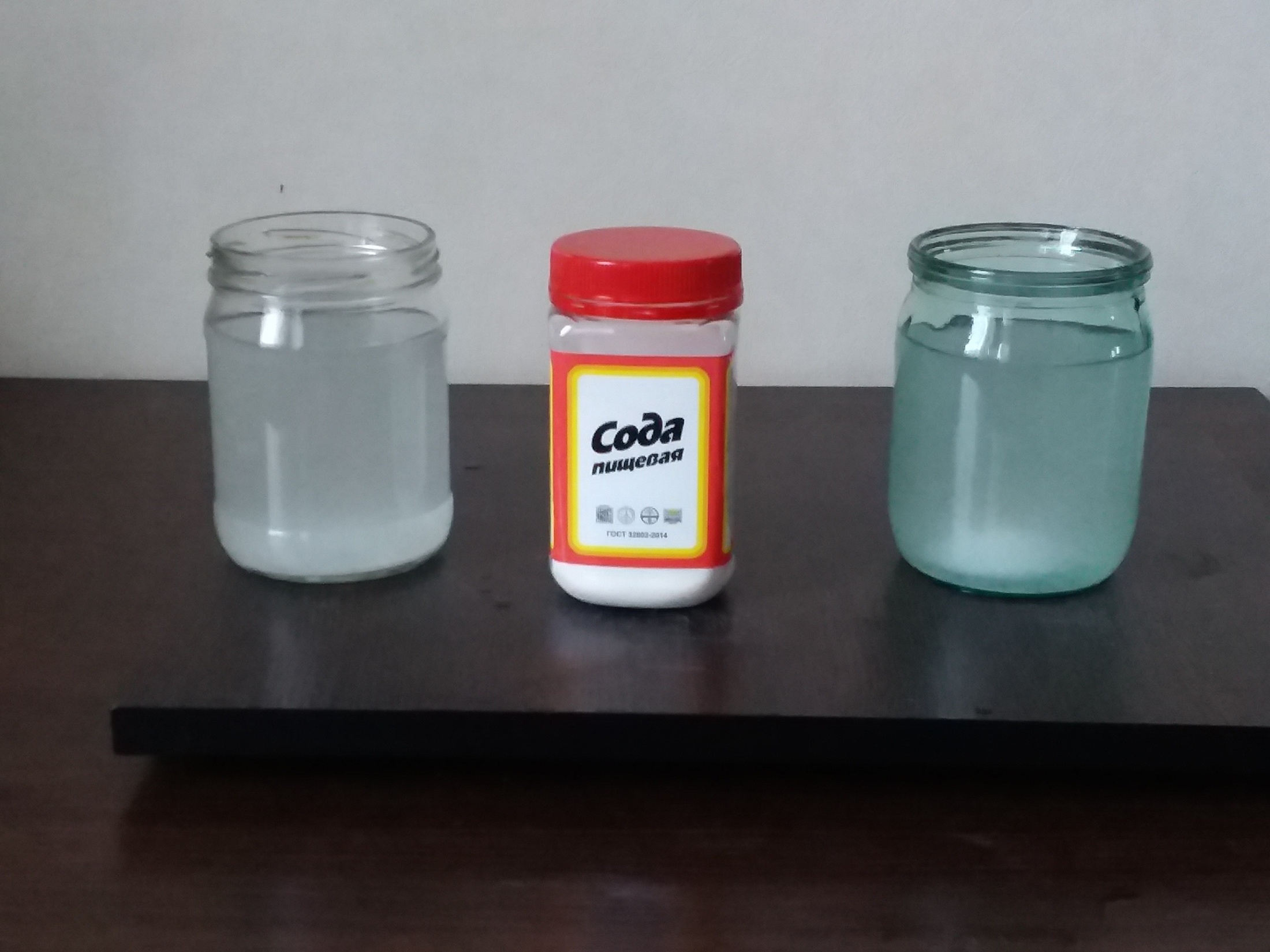 Затем добавляем в каждую 5 чайных ложек соды.
Отрезаем нить длиной 45см и привязываем к её концам гвоздики.
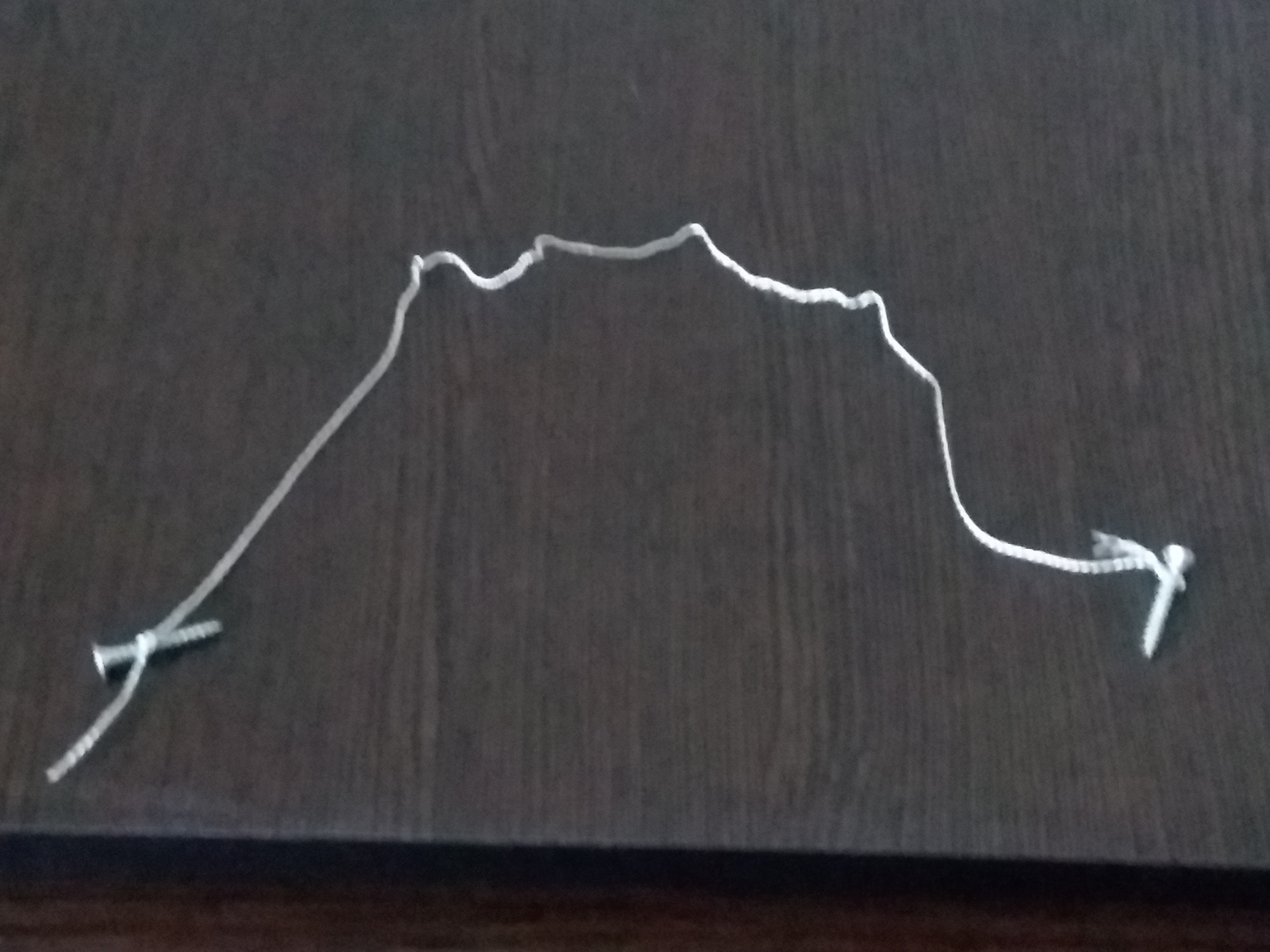 Погружаю нить в воду ( чтобы гвоздики упали на дно банок, а в центре образовался провис).
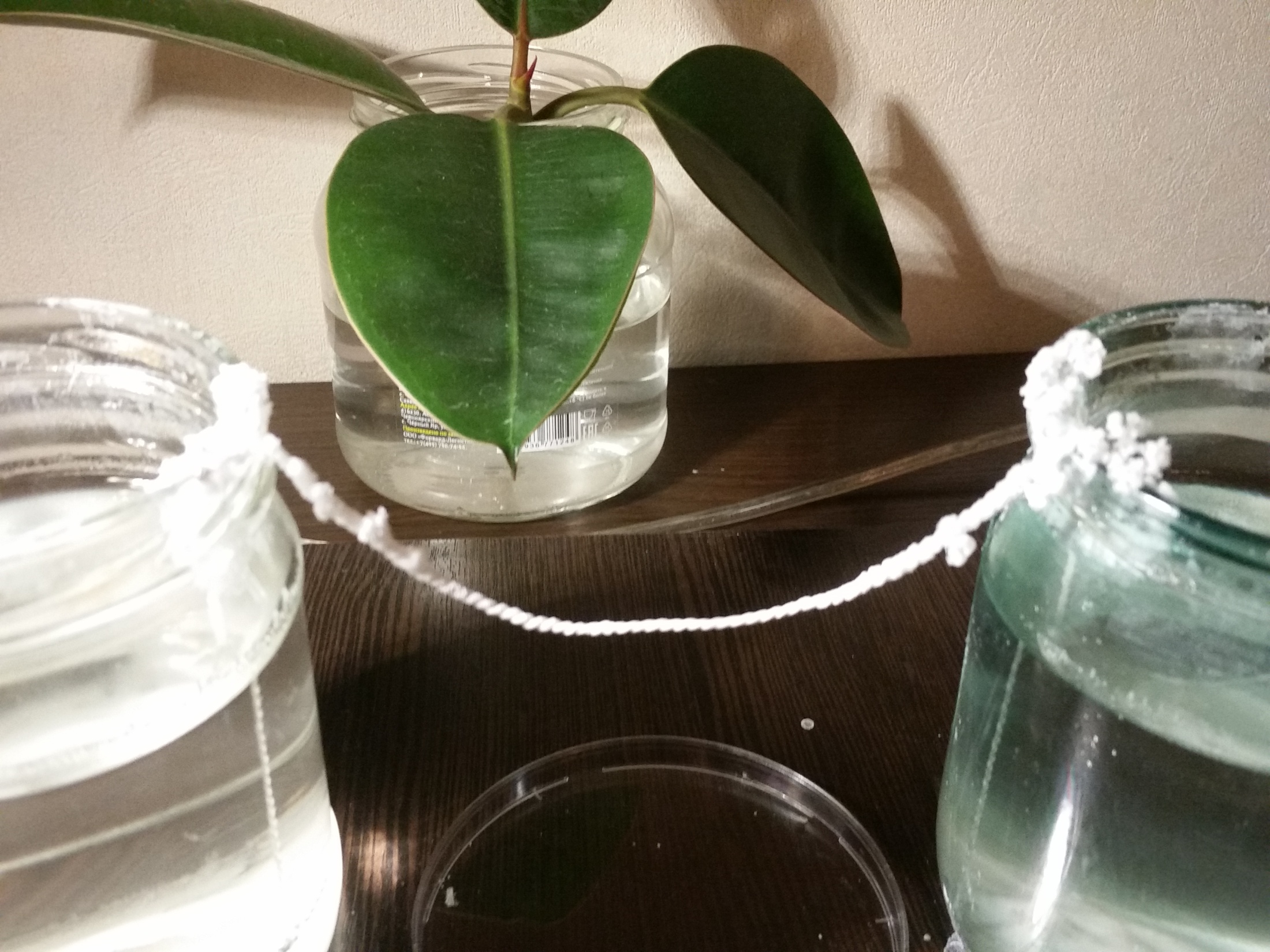 Начинаю  наблюдать.
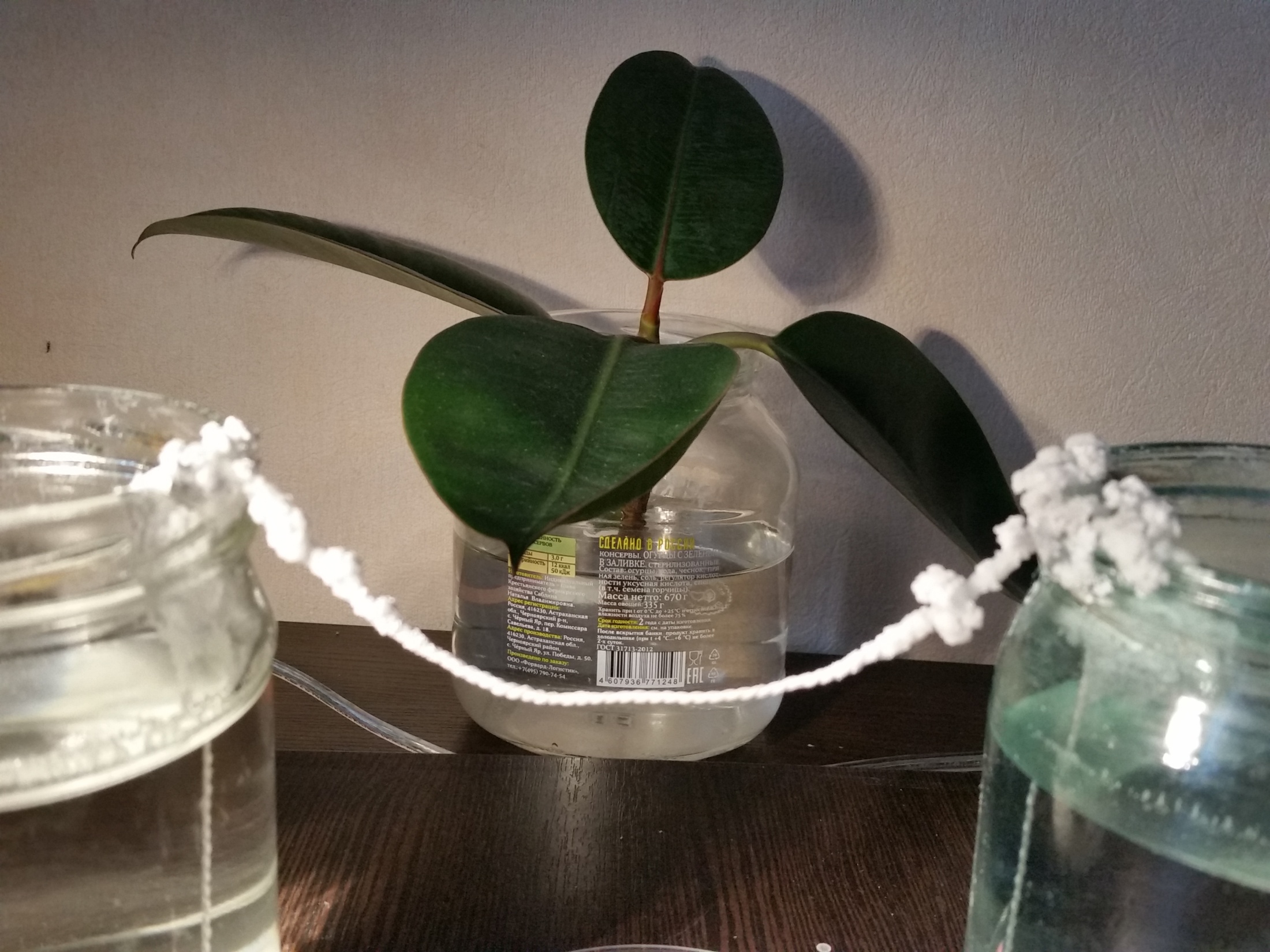 2 день.
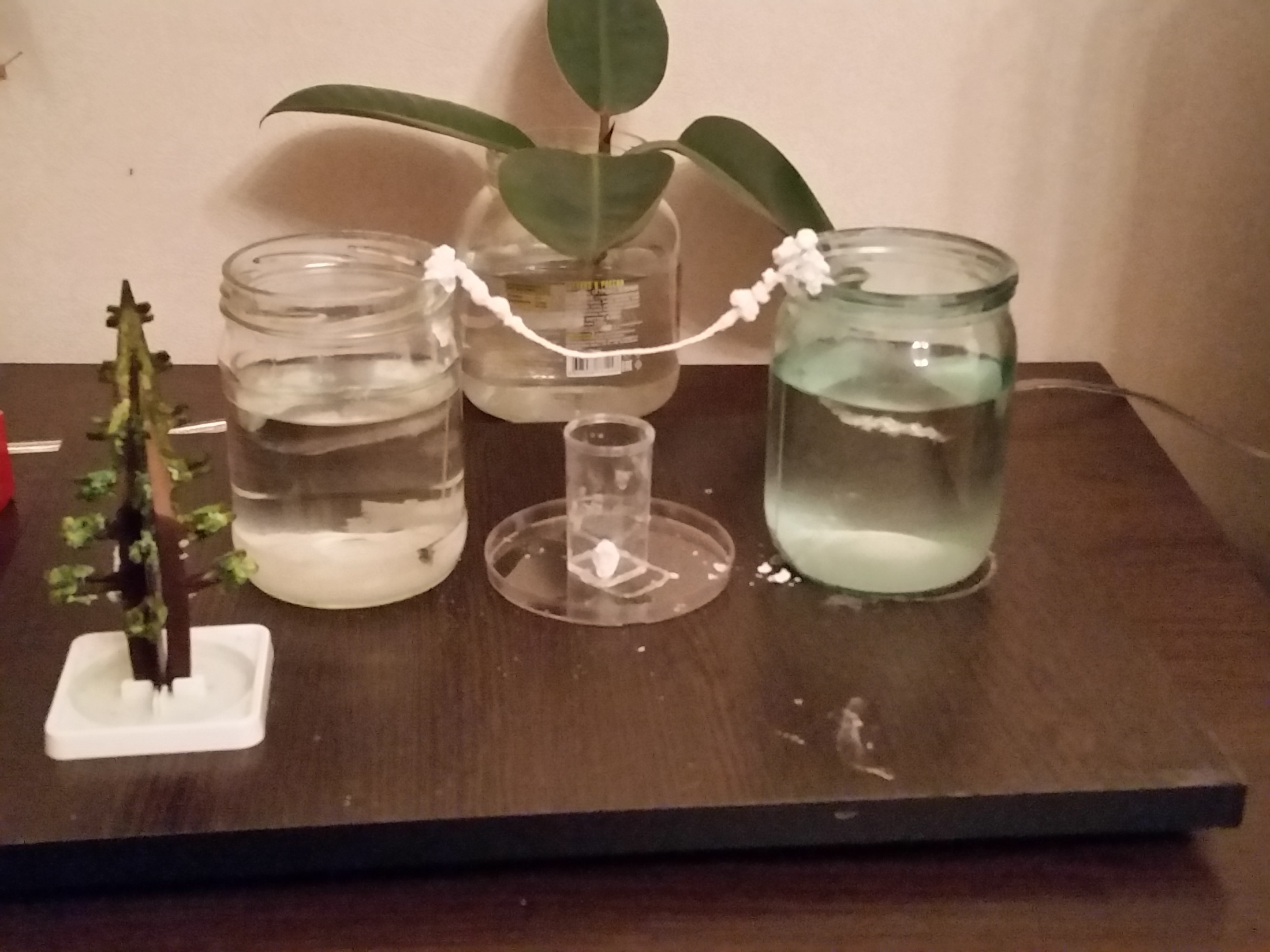 3 день.
Наблюдаю и за бумажной  ёлочкой (выращиваю кристаллы).
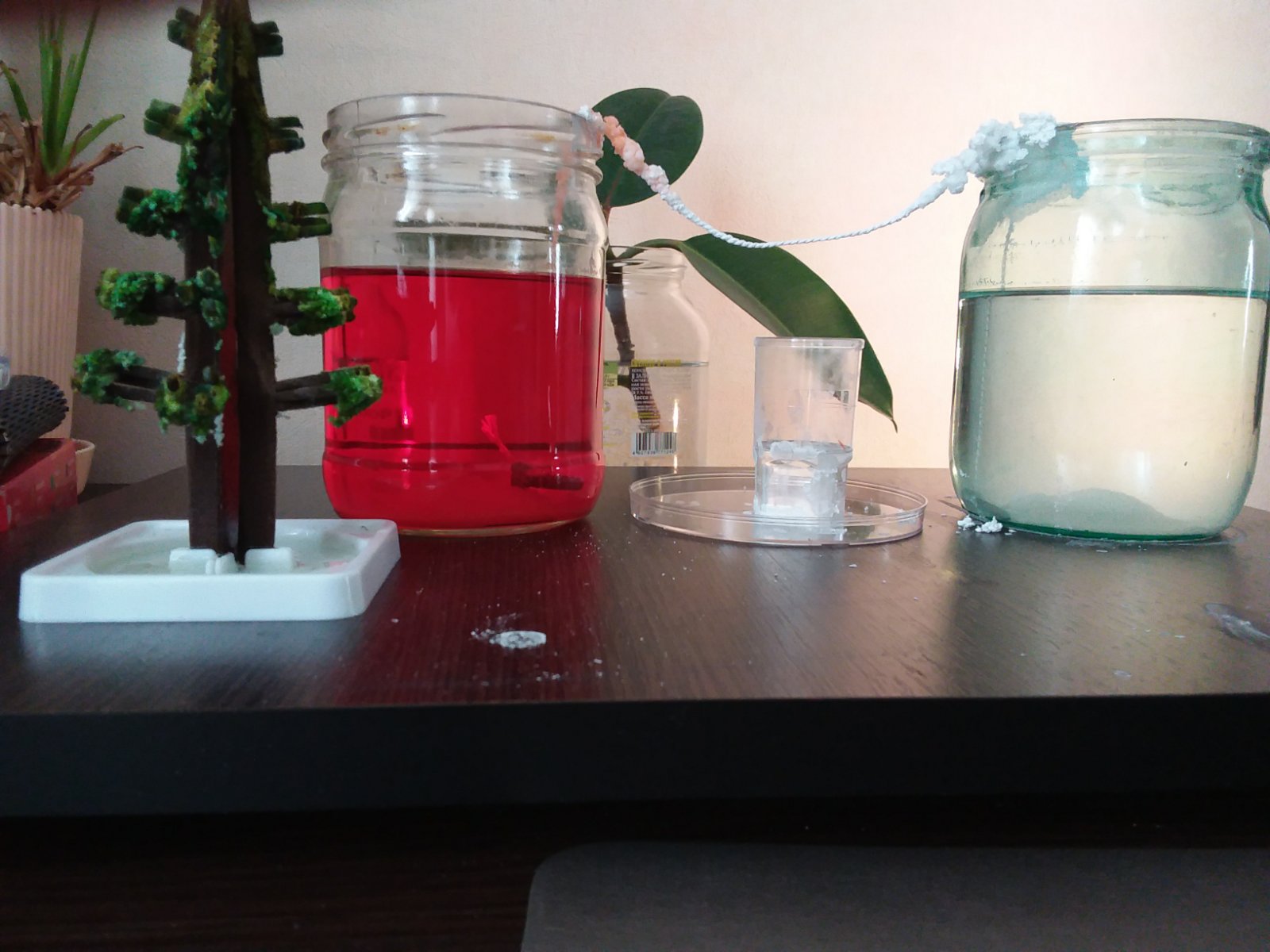 4 день.
 Добавил краситель в одну из банок.
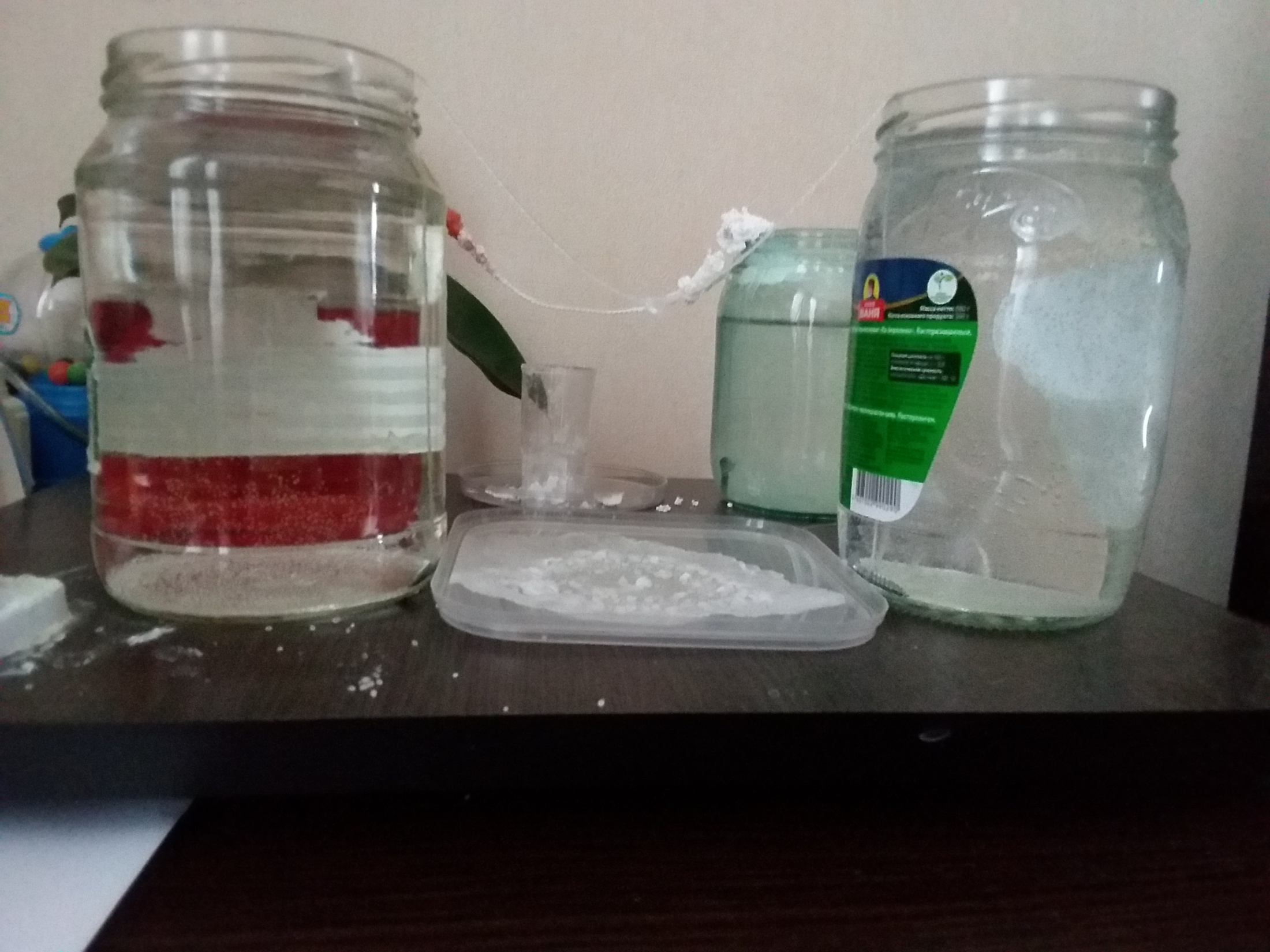 День 13.
 Параллельно я провёл идентичный опыт с солью, используя  меньшую концентрацию её в растворе.
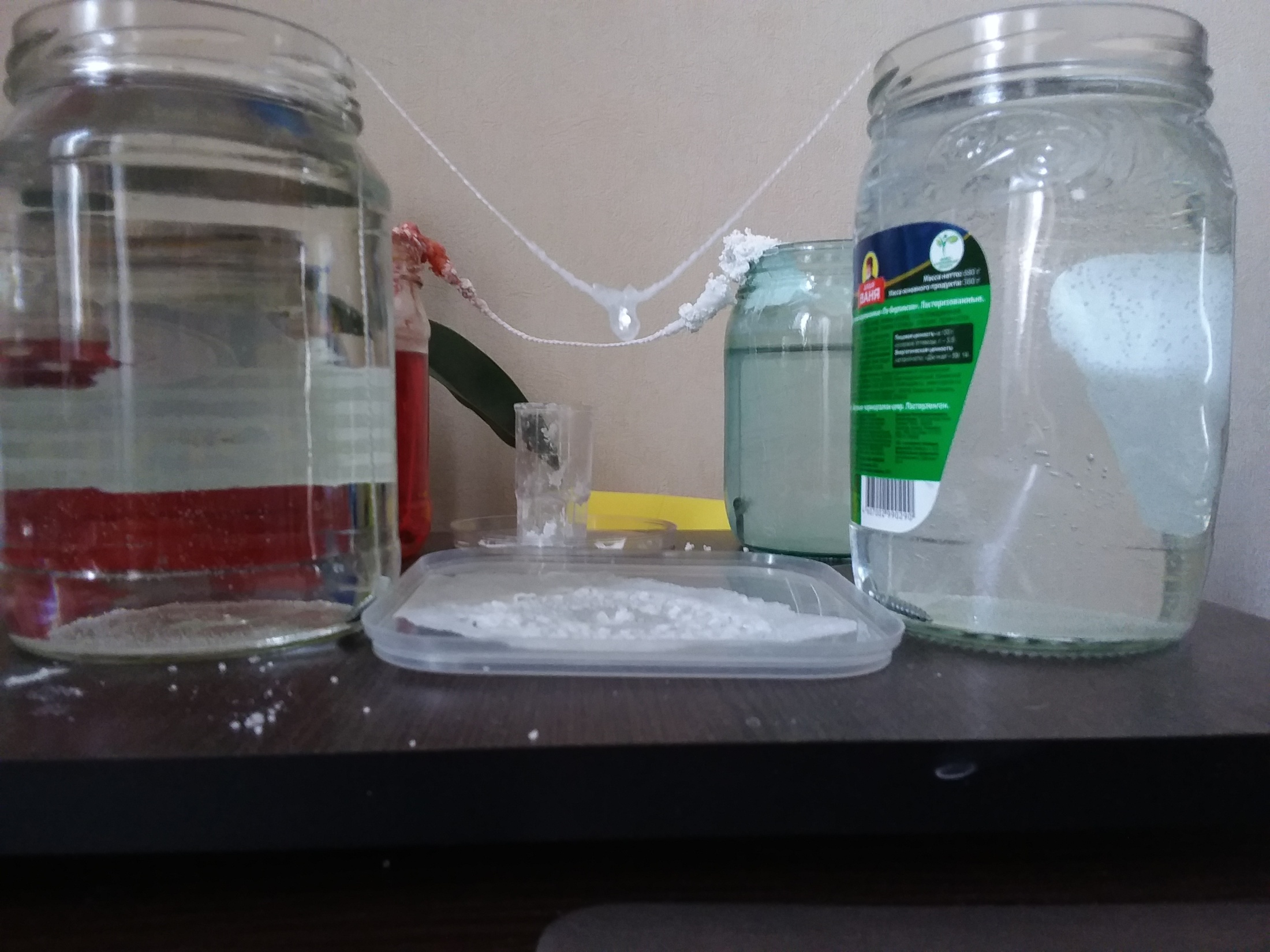 День 15.
Вывод
Я узнал, что вырастить кристаллы или сталактиты можно и в домашних условиях, и их образование  зависит от концентрации вещества в растворе.
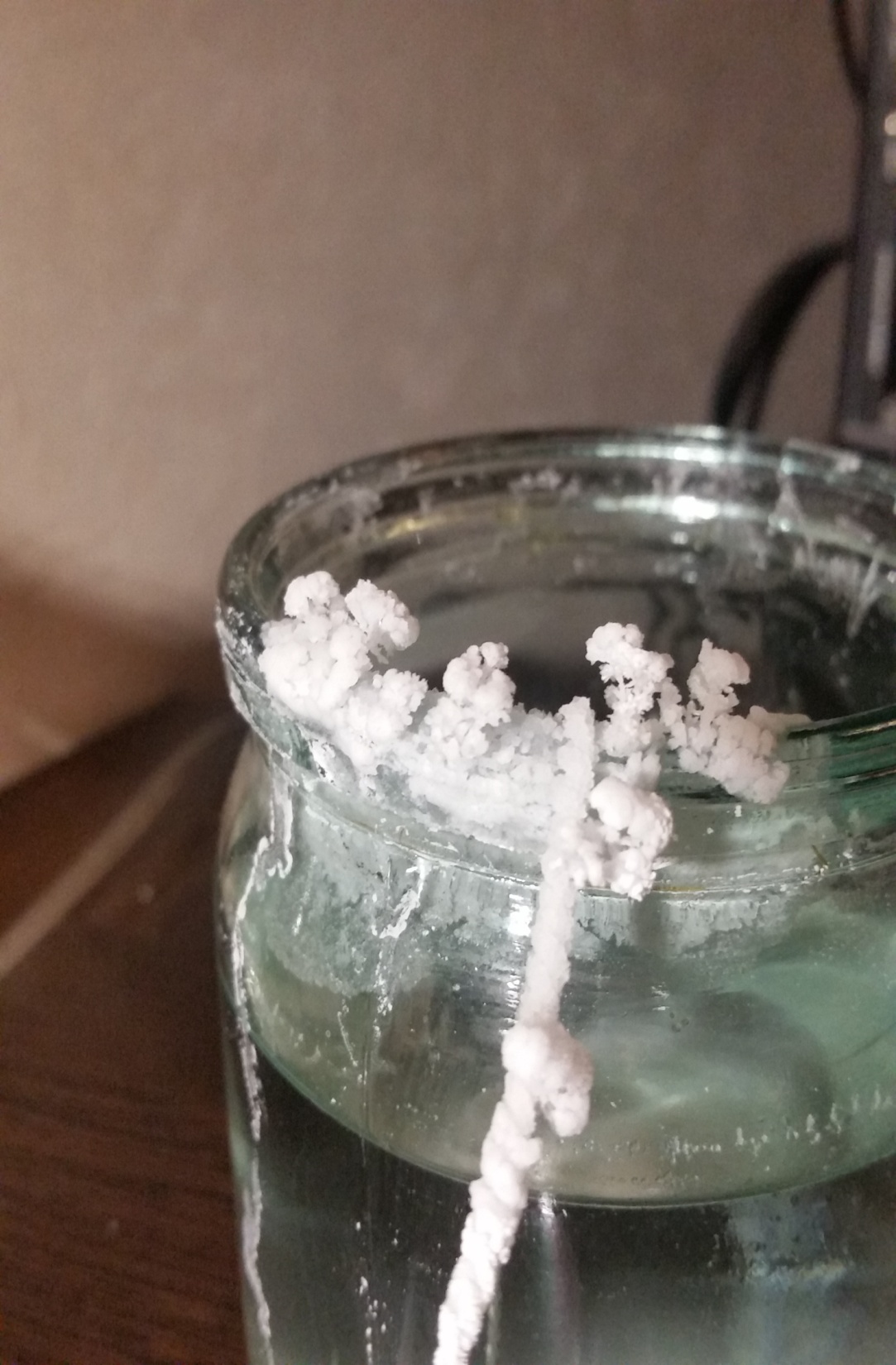 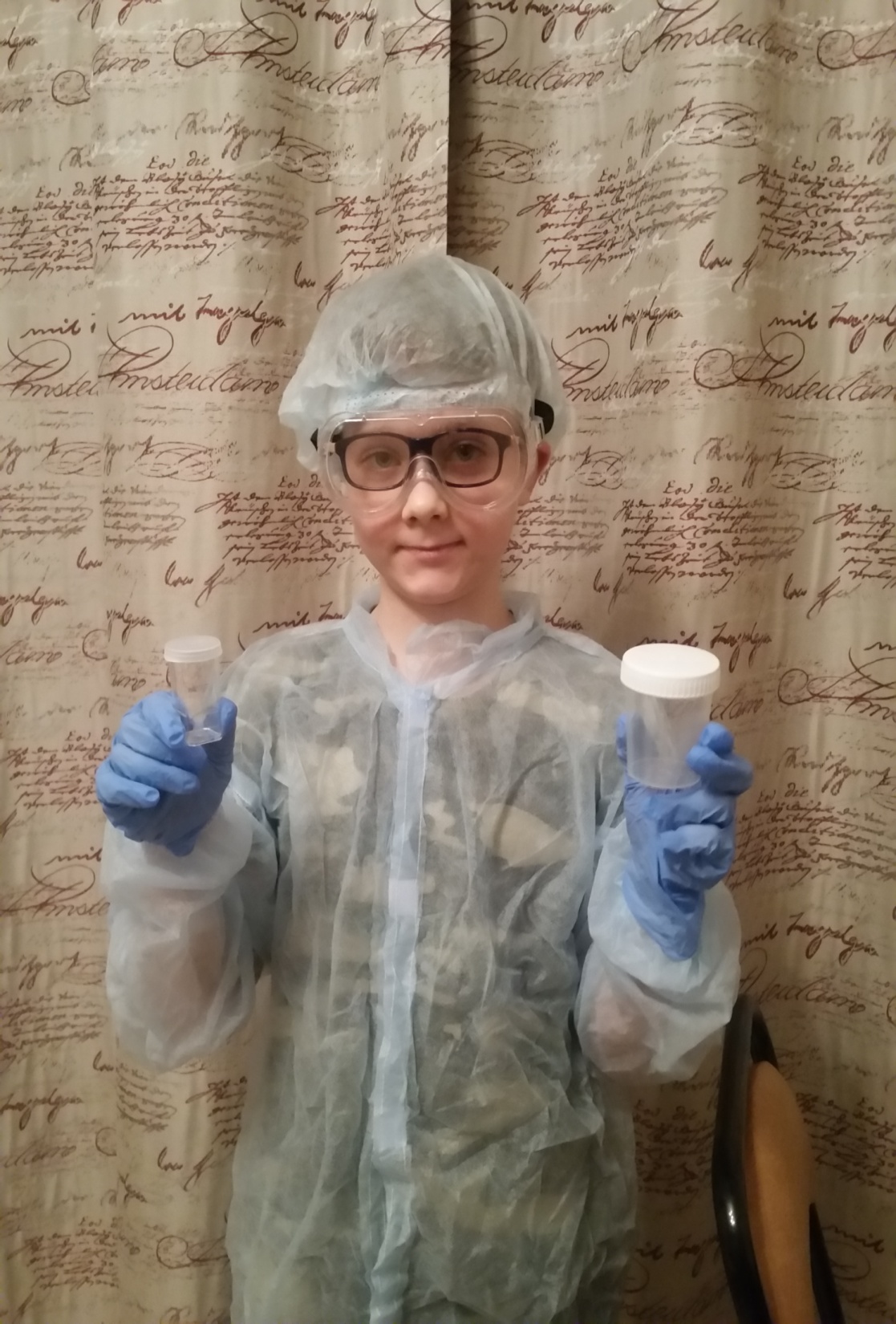